The Engaged Heart  >  The Managed Heart
Rachel Arndt
Coordinator, General Reference & Customer Service
Milwaukee Public Library
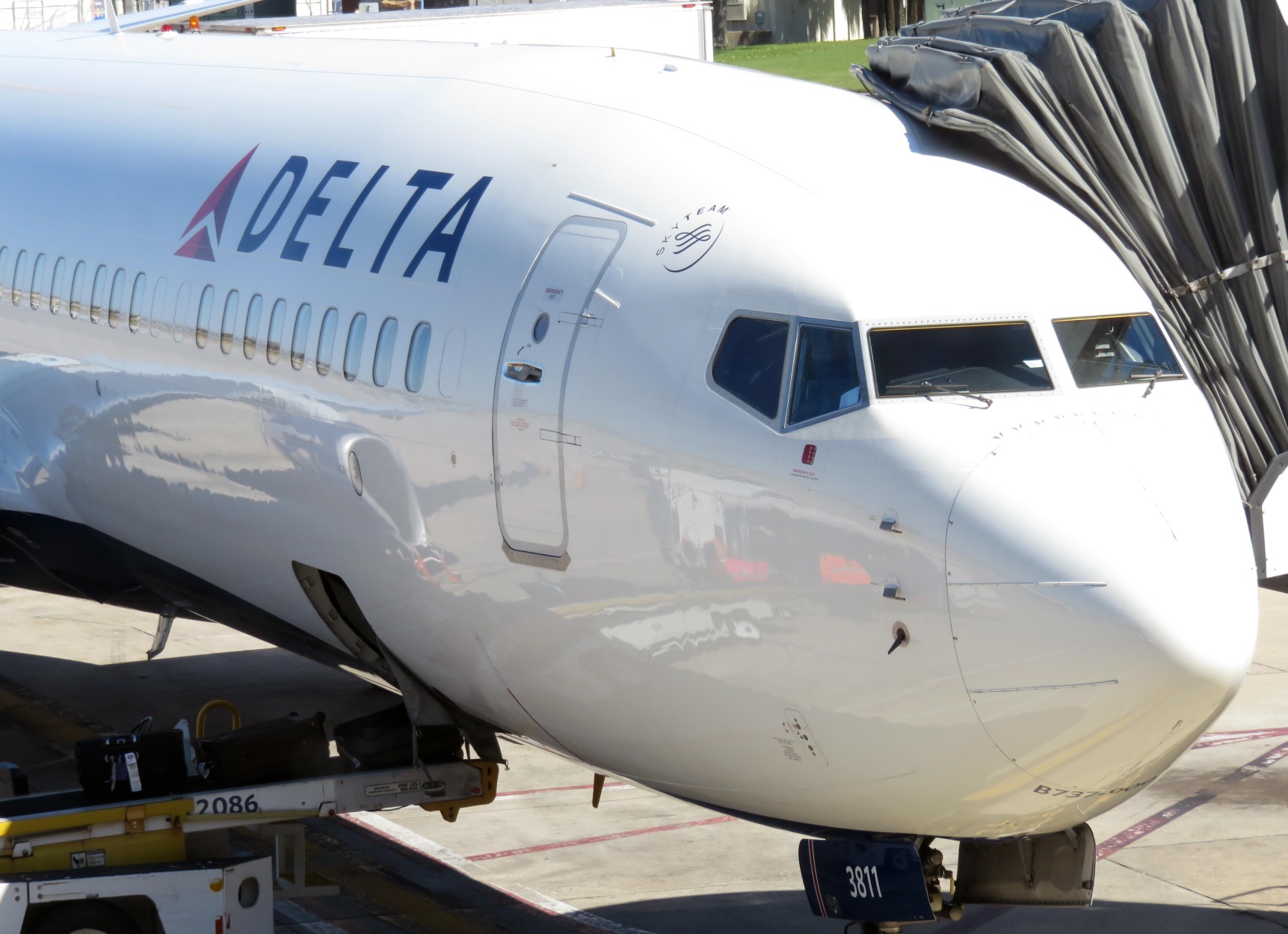 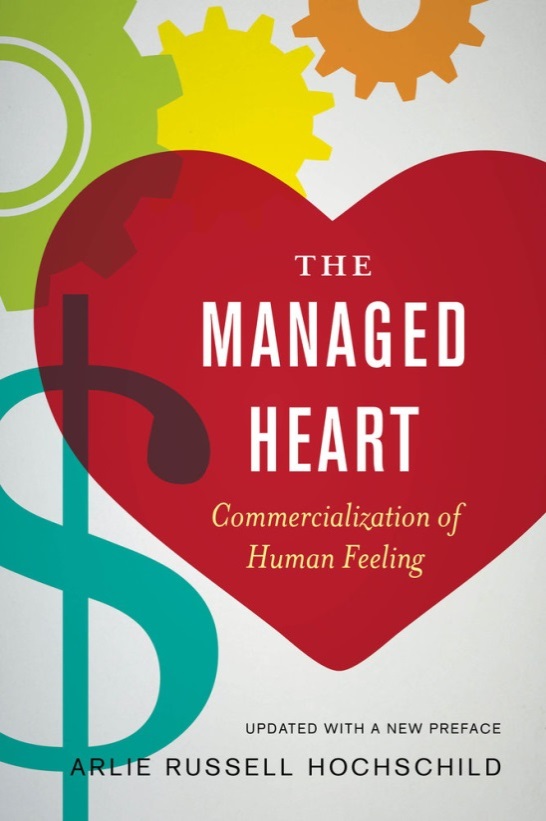 Emotional Labor in Libraries
Public Service/Customer Service
Interpersonal Relationships
Financial/Political insecurity
Safety or Security concerns
Lean staff
Multi-tasking
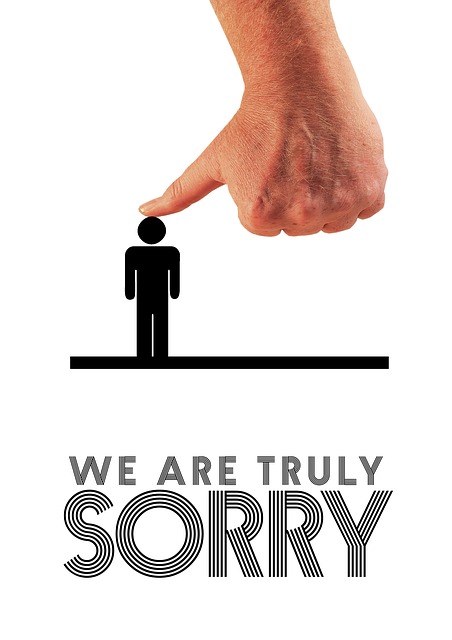 https://pixabay.com/photo-65336/
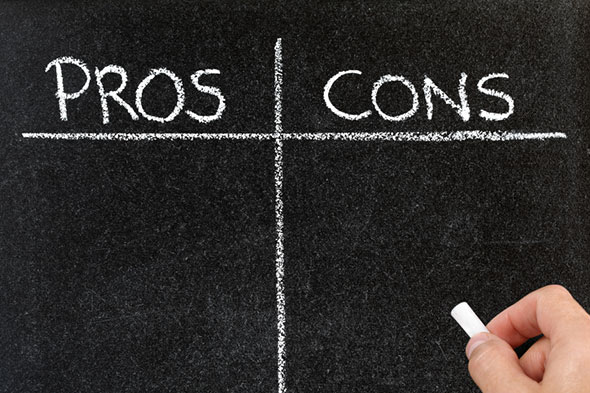 Authenticity
Sustained effort
Gratitude
Loyalty
Commitment
Insincerity
Varying levels of effort
Bitterness
Untrusted
Rejection
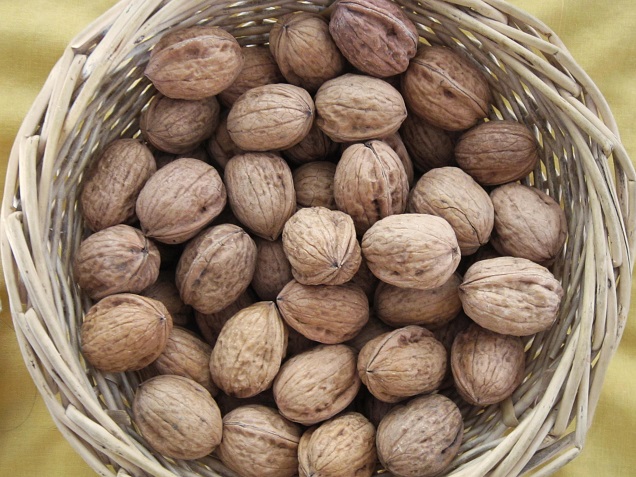 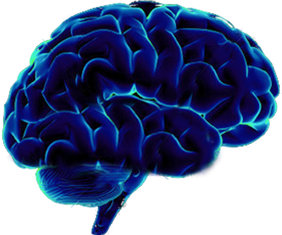 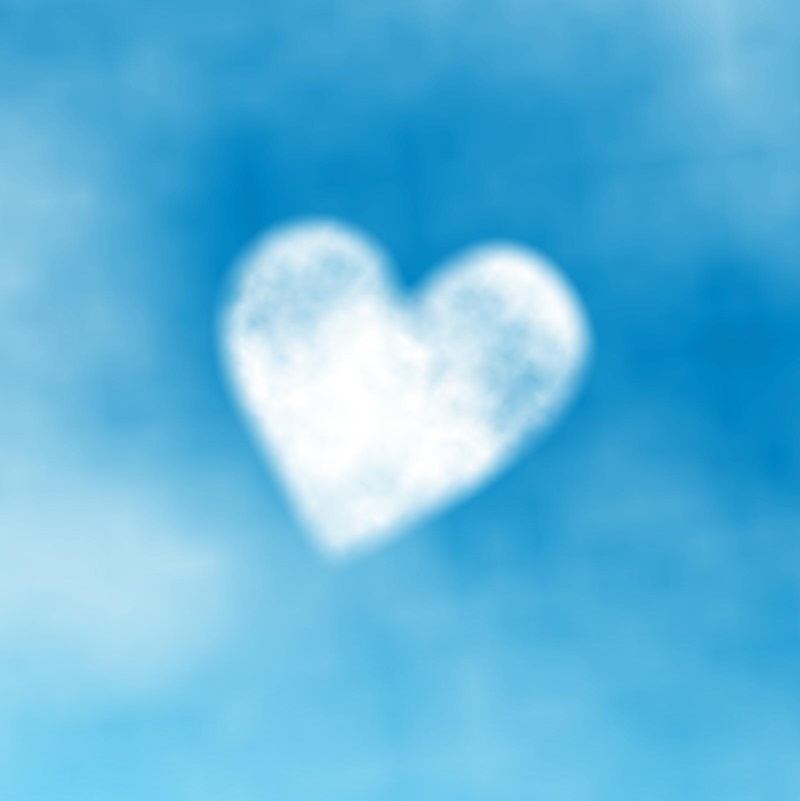 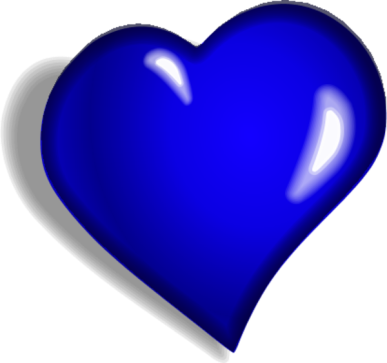 Satisfy the human craving to feel by replacing venting or gossip with inspiration and gratitude.
Make room for negativity.
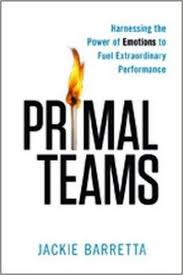 Connect to a deeper purpose.
Be mission-minded.
Create a team membership.
Connect services with human needs like safety, freedom, accessibility, respect, and empowerment.
Acknowledge stress - it’s hard to give from a source of depletion.
Teach and practice mindfulness
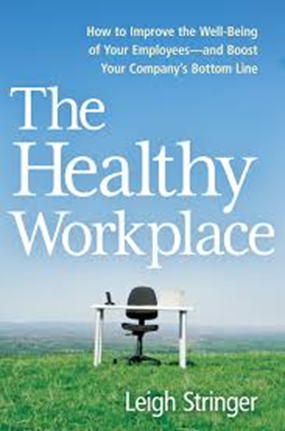 Create spaces for restoration.
LAUGH !
Support employees taking vacation.
Encourage employees to focus on one task, one customer at a time.
Engagement  >  Management
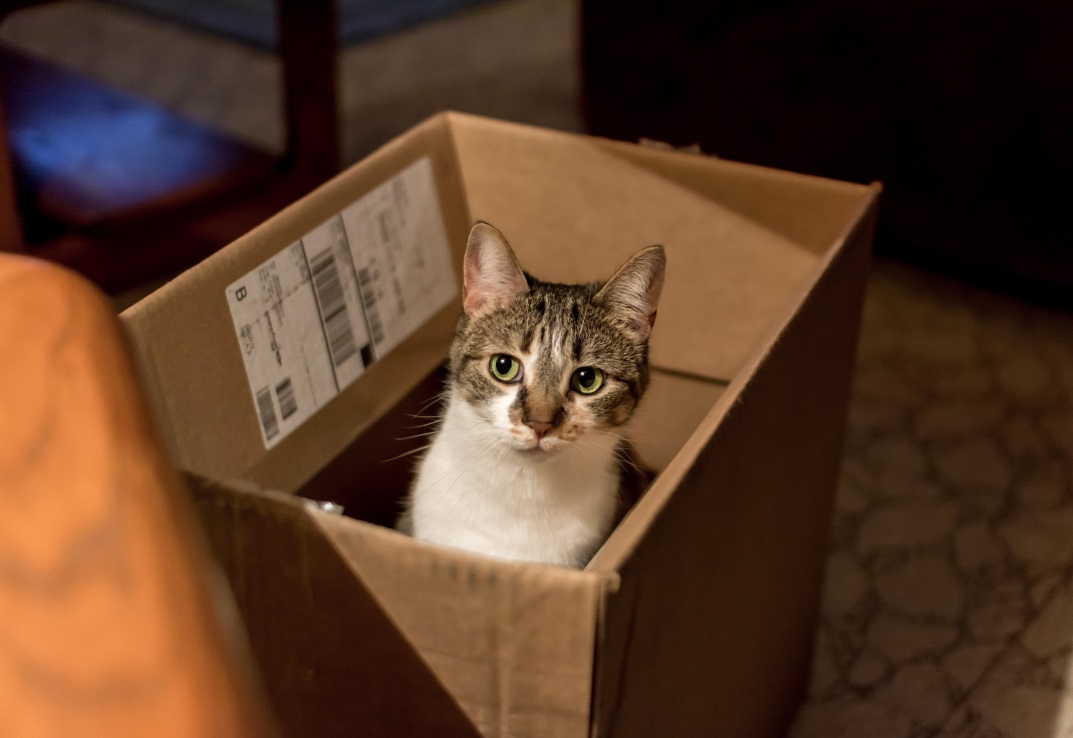 rlarndt@milwaukee.gov
Twitter: @RachelLoAr
Images from morguefile.com
Book covers from amazon.com